TENNESSEE LAWFUL EMPLOYMENT ACT, E-VERIFY, AND I-9 COMPLIANCE IN TENNESSEE
JULY 12, 2023
L. MABEL ARROYO
SHAREHOLDER
NASHVILLE
615.726.7387
marroyo@bakerdonelson.com
OVERVIEW I-9 PROCESS
The purpose of Form I-9 is to establish U.S. employment eligibility. Form I-9 must be completed each time you hire any person (this includes citizens and noncitizens) to perform labor or services in the U.S. in return for wages or other remuneration. 
Regardless if the I-9 is completed electronically or by paper the following criteria must be met in order to be in full compliance: 
Form I-9 must be completed for every paid hire 
Employee must present original documents 
Employer must verify employment authorization within three business days
I-9 BASICS
Employee is to attest to his or her employment authorization by their first day of paid work (it can be done before the first day of work), but not before the job offer is accepted. 

Employee must present his or her employer with ORIGINAL acceptable documents evidencing identity and employment authorization within three business days from the start date. 

Employer must examine the employment eligibility and identity document(s) the employee presents to determine if they appear to be genuine and relate to the employee, then record the document information on the Form I-9. The list of acceptable documents can be found on the last page of the form. 

Always check the edition date at the bottom of the page on the form.
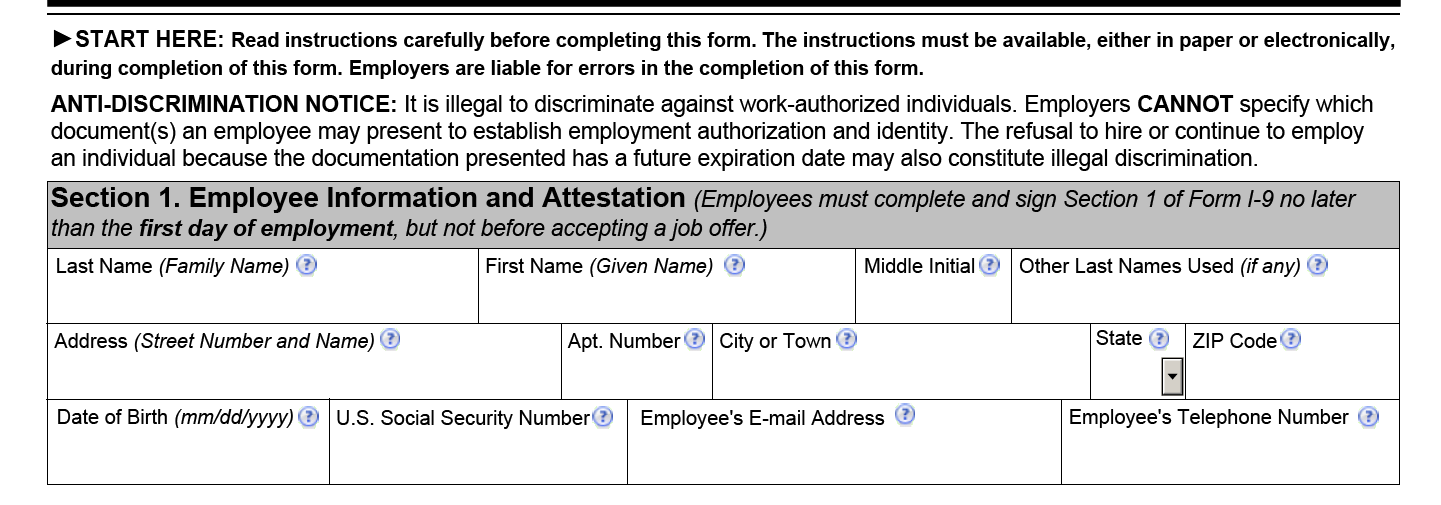 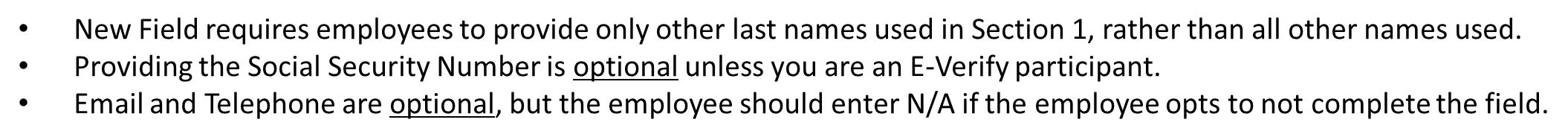 EMPLOYEE RESPONSIBILITIES FOR SECTION 1
Full legal name;
Employees with two last names (family names) should enter both names. Employees with two first names (given names) should enter both names.
Employees with a middle name should enter the middle initial.

Other legal last names used, including a maiden name, if applicable
Current address, including street name and number, city, state, and ZIP code
Citizenship or immigration status if applicable, Alien Number/USCIS Number, Form I-94 admission number, or foreign passport number (including country of issuance), and the date employment authorization expires
Signature and the date
EMPLOYEE RESPONSIBILITIES FOR SECTION 1
CONTINUED
If the employee marks that he/she is a Permanent Resident, he/she must supply an Alien Registration #/USCIS #.

Aliens authorized to work must enter an expiration date AND one of the following:
Alien Registration Number (A-Number)/USCIS Number; OR
Form I-94 Admission Number; OR
Foreign Passport Number and Country of Issuance.

EXCEPTION: Refugees and asylees should enter “N/A” for the expiration date.

Do not ask the employee for a copy of the document to verify the number provided
SECTION 1: PREPARER/TRANSLATOR
Must be completed if employee receives assistance or form is prepopulated.
Preparer/Translator Certification (Completed by employer) 
Review Section 1 for accuracy. If corrections are needed, send the form back to the employee. 
If the data is correct, the employer completes, signs and dates this section.
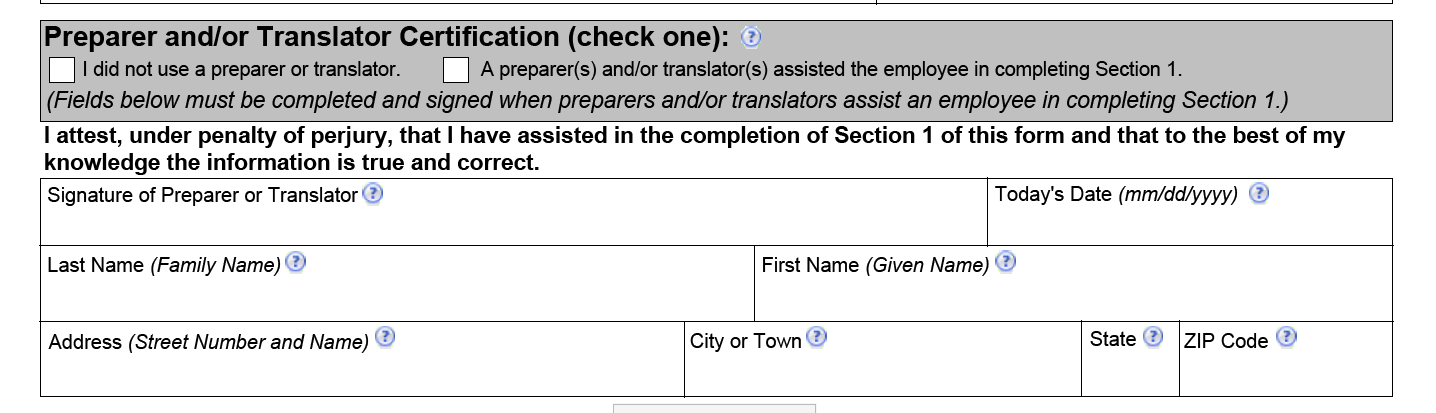 EMPLOYER NEEDS TO REVIEW SECTION 1
Confirm employees completed:
all required fields;
provided their Social Security (SS) numbers if you participate in E-Verify;
signed and dated their forms; and
the preparer or translator completed, signed, and dated the relevant section.
Check when employment authorization expires for those employees indicated in Section 1.
You may need to re-verify your employee’s employment authorization when it expires. You may remind them at least 180 days before the expiration date that they will need to present  new documents to show continued employment authorization. They must present these documents on or before the date their current employment authorization expires.
Check whether the expiration date for employment authorization your employee provided in Section 1 matches the expiration date of the List A or List C document they presented for Section 2.
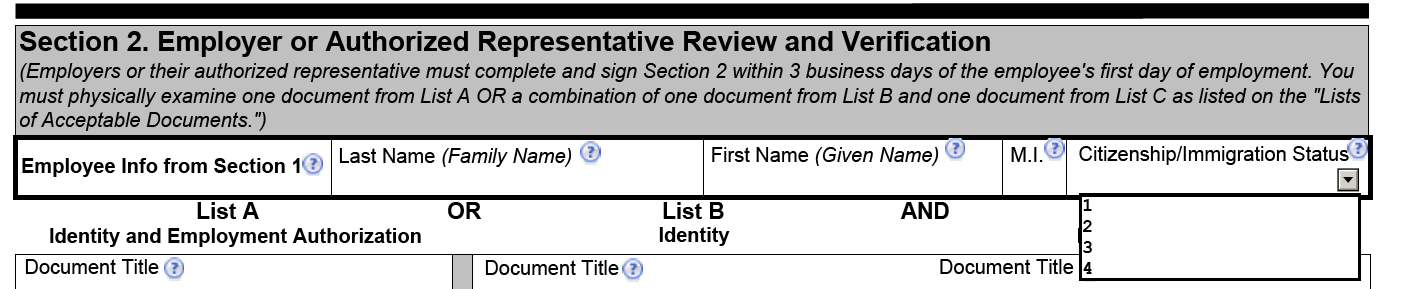 New field. Employer must fill in employee info (reflecting what the employee has reported in Section 1): Name and Citizenship/Immigration Status by choosing the appropriate “number” next to the status.
SECTION 2
The employer or authorized representative must:
Enter the employee’s last name, first name, middle initial, and select the correct citizenship/immigration number in the “Employee Info from Section 1” area at the top of Section 2.

Ensure that any document your employee presents is original and on the Lists of Acceptable Documents or is an acceptable receipt.

Physically examine each document to determine if it reasonably appears to be genuine and to relate to your employee presenting it. If you determine the document does not reasonably appear to be genuine and relates to your employee, allow your employee to present another document.
LIST OF ACCEPTABLE DOCUMENTS
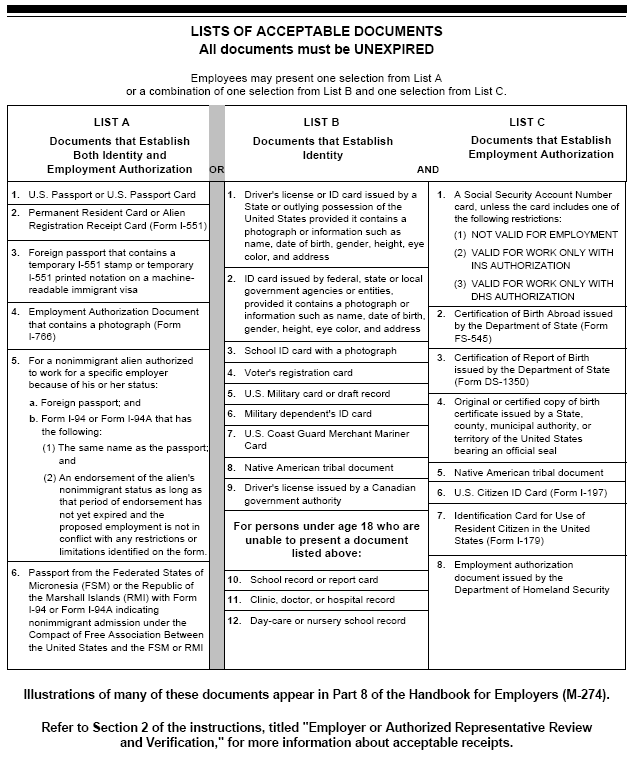 All documents must be unexpired, with a few exceptions.

Employee must be given the choice of which documents to present.

The new form contains examples of restricted SS cards which are not acceptable.
SECTION 2: EMPLOYER REVIEW AND VERIFICATION
Within three business days after workday one…

Employees must present: 
Unexpired original documentation
One selection from List A or One selection from List B in combination with one selection from List C (nothing more) 
Employer never requires specific documents

Employer Rep who reviews the employee in person and original documents must be the one who completes and signs Section 2
SECTION 2 OF THE NEW FORM I-9
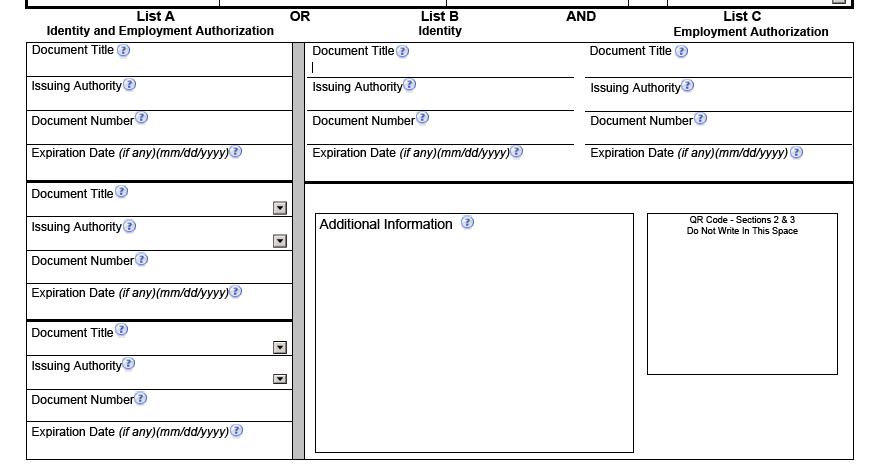 The Employer should fill in this information in Section 2 and NOT the employee.

Employer representative MUST physically examine the original document and complete Section 2 AFTER this examination.
SIGNATURE AND DATE
Enter the first and last name, signature, and title of the person completing Section 2, as well as the date he or she completed Section 2.

Enter the employer’s business name and address. If your company has multiple locations, use the most appropriate address that identifies the location of the employer with respect to the employee and his or her Form I-9 completion.

Section 2 includes two spaces that require dates. These spaces are for:
Your employee’s first day of employment (“date of hire” which means the commencement of employment of an employee for wages or other remuneration).
The date you examined the documentation your employee presented to show identity and employment authorization.
LIST C – UNRESTRICTED SSNs
If an SSN card is presented by the employee and appears reasonably genuine, then you must accept the card for Section 2 purposes.

Note, however, RESTRICTED SSN cards are not acceptable for List C purposes. Restricted cards marked with “Valid For Work Only With INS Authorization” or “Valid for Work Only with DHS Authorization” or “Not Valid for Employment”
*Unrestricted Social Security cards that are acceptable List C documents are issued to:
U.S. citizens
Noncitizen National of the United States
Lawful permanent residents
Refugees
Asylees
Citizens of the Republic of Marshall Islands, the Federated States of Micronesia, or the Republic of Palau admitted under a Compact of Free Association
Canadian-born American Indians
Mexican-born Kickapoo Indians
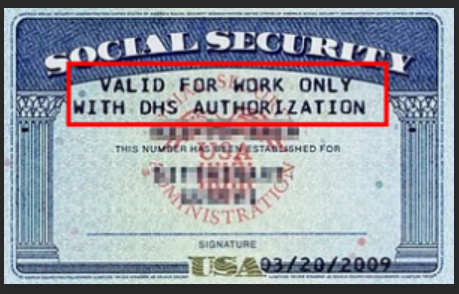 EXAMPLE
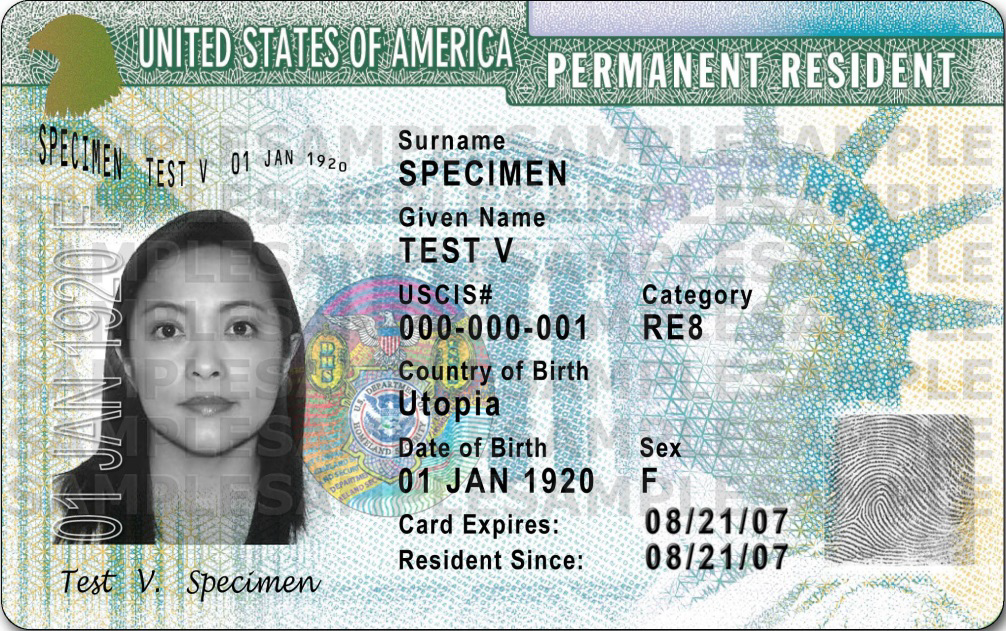 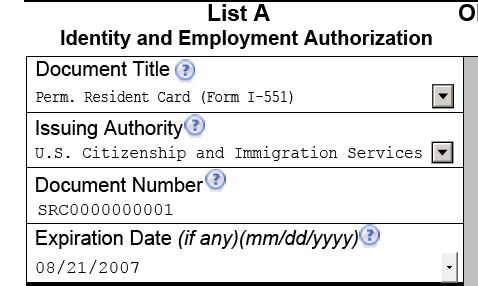 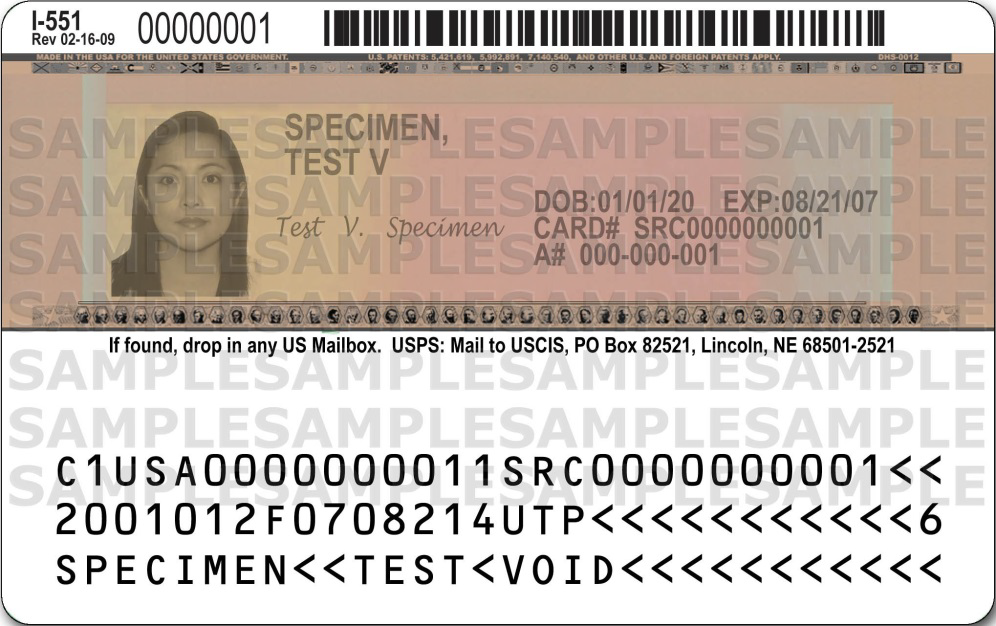 NOTE: This example is for training purposes only.  An expired card generally will not be acceptable.
ADDITIONAL INFORMATION SECTION
There is a dedicated area in the margins of the Form to enter additional information that employers are currently required to notate.
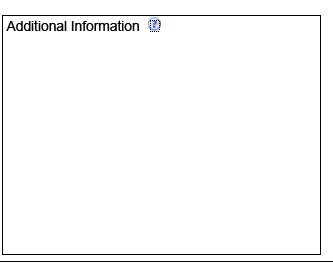 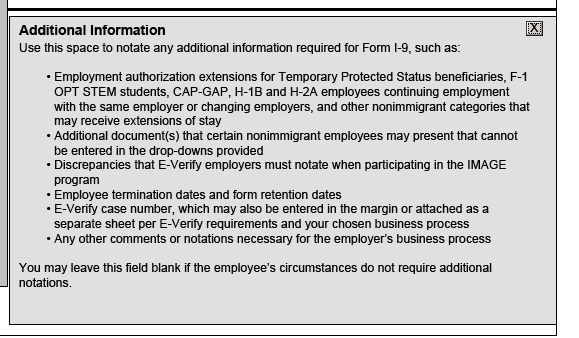 FORM I-9: CERTIFICATION
Complete fields in certification
Enter the employee’s start date.  
Must be completed by the company representative that examined the original documents.  The company representative enters his/her name, title, business name, and address, and signs and dates the certification.
You are attesting under penalty of perjury that you have examined the documents and that you have done your due diligence in this process!
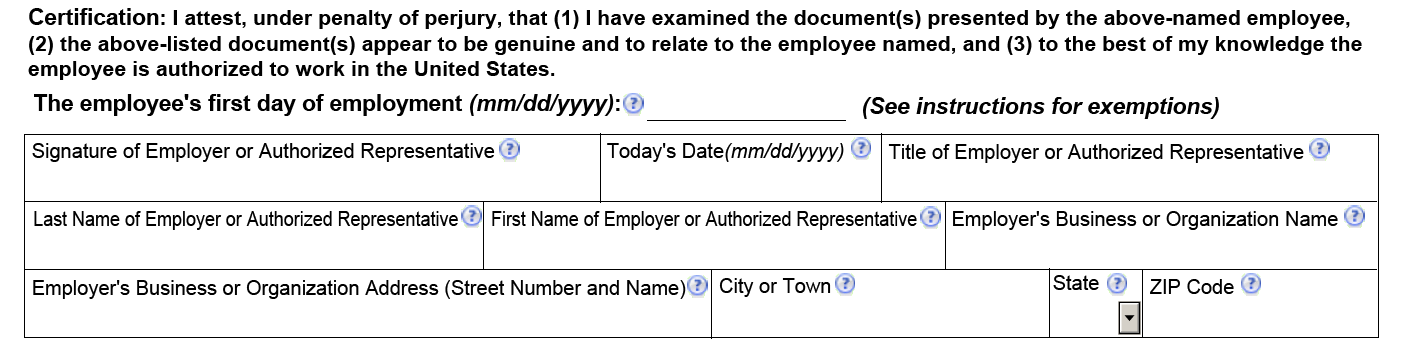 TEMPORARY COVID-19 RULES
On March 20, 2020, the U.S. Department of Homeland Security and ICE announced guidance announcing flexibility in the rule normally requiring physical inspection of Form I-9 documentation.    
In light of the COVID-19 pandemic, DHS and ICE permitted companies who had employees fully working remotely to virtually inspect documents presented for identity and work authorization purposes in order to complete Section 2 of the Form I-9. Instead of physical inspection, the company was permitted to review documents presented by employee remotely or virtually, meaning by video, copies attached to an email, fax, etc.  
The company was still required to review documents in the normal timeframe, within three business days, for completing Section 2. 
The flexibility is set to expire on July 31, 2023. ICE recently announced that by August 30, 2023, employers must complete in-person physical document inspections for employees whose documents were inspected remotely during the temporary flexibilities.
TEMPORARY COVID-19 RULES
CONTINUED
This new announcement gives employers additional time to complete in-person physical inspection of identity and employment authorization documents and annotate the Form I-9 for this population. See I-9 Central Questions and Answers for more information.
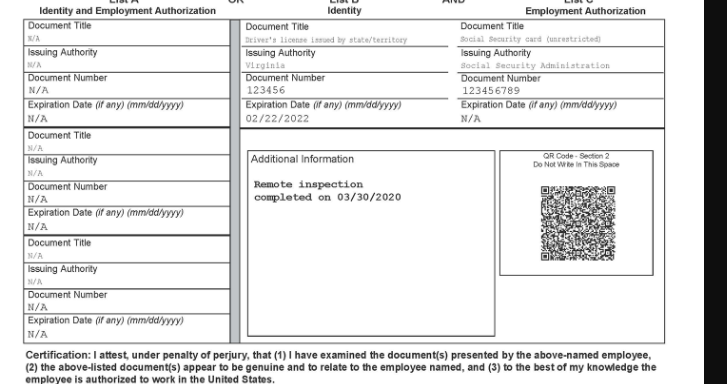 HOW TO NOTATE REMOTE INSPECTIONS AND SUBSEQUENT PHYSICAL INSPECTIONS
Figure 1: Completing Section 2 When Inspecting Documents Remotely
Figure 2: Performing Physical Inspection 
If the person who performed the remote inspection also performs the physical inspection, they should indicate the date they physically examined the documents and then add their initials in the Additional Information field.
Figure 3: Performing Physical Inspection by a Different Person Once Normal Operations Resume
If the person who performed the remote inspection cannot also perform the physical inspection, the person who performs the physical inspection should indicate the date they physically examined the documents as well as their full name and title in the Additional Information field.
Figure 4: Notating Remote and Physical Inspection for Re-verification
Employers should make required notations for remote and subsequent physical inspections of re-verifications in the Additional Information field in Section 2. If the same person performs both the remote and subsequent physical inspections for a re-verification, complete as shown. If a different person performs the physical inspection, that person should write their full name and title, instead of their initials.
SECTION 3: UPDATING AND RE-VERIFICATION
Must update when previous grant of work authorization expires
Do not re-verify expired Column B documents
Do not re-verify Permanent Resident Cards or U.S. Passports

Can also be used for re-hires
Only if re-hired within three years of original hire date

If the employee cannot provide you with proof of current employment authorization, termination may result. In this instance, contact the HR manager and Legal on next steps.
SECTION 3 REVERIFICATION AND REHIRES
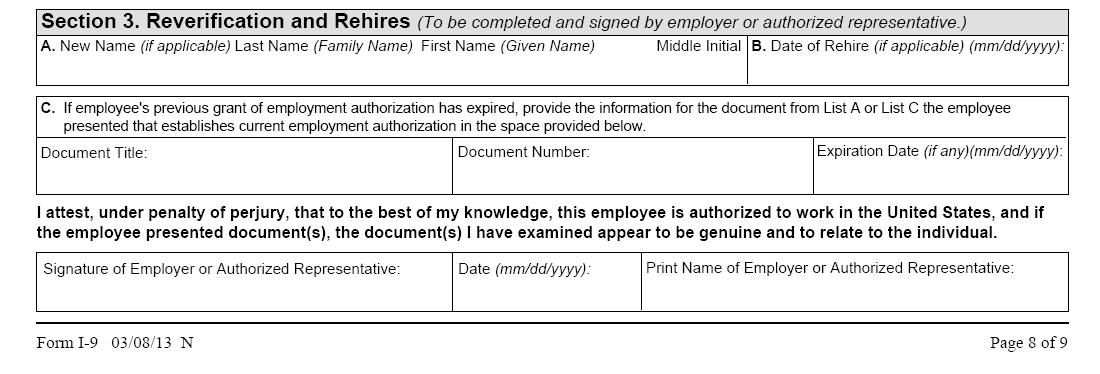 Can be used for re-hires within three years of previous I-9
Can be used for re-verification only if the form is still valid
I-9 RETENTION
I-9 forms may be created or stored on paper or electronically.

If copies of documents presented by employees are made, those too should be kept with the I-9 forms. 

If E-Verify used: Write the Case Number on top of the I-9 form or keep E-Verify confirmation. Keep copies of certain documents.

Keep until later of (a) three years after the date of hire or (b) one year after employment is terminated.
I-9 RETENTION
CONTINUED
REMOTE WORKERS
Create a policy that clearly outlines who can act as an agent for the organization. Doing so will help the organization avoid potential violations, as state law may restrict who can complete the I-9 on the organization's behalf. For example, California state law limits such services to licensed attorneys, individuals authorized under federal law to provide immigration services and individuals who are qualified and bonded as immigration consultants.
Employers sometimes designate a notary public as an authorized representative to fill out Section 2 of Form I-9.  Notaries should be reminded that Form I-9 does not require a notarial act. Therefore, the notary public should not affix their notary seal on the form. This potential mistake could lead to a violation in a future audit.
Companies offer services to complete I-9 remotely.
I-9 can be completed by ANY individual.
Employers should review all remotely completed I-9s by establishing a review process and validating that all information is entered correctly. Common errors to look for include wrong documents being accepted, missing document information, and not retaining photocopies required by the organization or E-Verify.
CORRECTING FORM I-9
Draw a line through the incorrect information.
Enter the correct information.
Initial and date the correction.
To correct multiple errors, you may redo the section on a new Form I-9 and attach it to the old form. A new Form I-9 can also be completed if major errors (such as entire sections left blank, or Section 2 being completed based on unacceptable documents) need to be corrected. A note should be included in the file regarding the reason you made changes to an existing Form I-9 or completed a new Form I-9.
If you have made changes on a Form I-9 using correction fluid, we recommend that you attach a signed and dated note to the corrected Forms I-9 explaining what happened.
RECEIPT RULES
Three types of acceptable receipts: 
A receipt showing that your employee has applied to replace a document that was lost, stolen or damaged.
Your employee may present a receipt for the application for the replacement of any List A, List B, or List C document. This receipt is valid for 90 days. When it expires, the employee must show you the replacement document for which the receipt was given. 

The arrival portion of Form I-94/I-94A with a temporary I-551 stamp and a photograph of the individual. 
A lawful permanent resident may present this List A receipt instead of showing their Permanent Resident Card (Form I-551) to show evidence of both identity and employment authorization. This receipt is valid until the expiration date on the stamp, or one year after the issuance date if the stamp does not contain an expiration date. When it expires, your employee must show you their Permanent Resident Card (Form I-551).

Departure portion of Form I-94/I-94A with a refugee admission stamp. 
A refugee may present this List A receipt to show evidence of both identity and employment authorization. This receipt is valid for 90 days. When the receipt expires, your employee must show the employer either an Employment Authorization Document (Form I-766) or a combination of a List B document and an unrestricted Social Security card.
THE TENNESSEE LAWFUL EMPLOYMENT ACT (TLEA)
The Tennessee Lawful Employment Act (TLEA) requires all employers in Tennessee to demonstrate that they are hiring and maintaining a legal workforce. Enacted in 2017.

Effective January 1, 2023, private employers with 35 or more full-time equivalent employees under the same FEIN are required to use the federal E-Verify employment verification process. This applies to employees working in or outside the state of Tennessee.

Under the old law, private-sector employers had to choose a verification process before their newly hired employees could begin work:
Use E-Verify; or
Request and maintain copies of identity and work authorization documents.
THE TENNESSEE LAWFUL EMPLOYMENT ACT (TLEA)
CONTINUED
After January 1, 2023, private employers with fewer than 35 full-time equivalent employees may choose to:
Use E-Verify for newly hired employees; or
Request and maintain documents under the TLEA’s list of authorized identity and employment eligibility documents.

The TLEA covers not only employees but also “non-employees” as well.

Non-employees are defined as individuals who, while not employed directly, are paid directly by the employer for labor or services. Companies in Tennessee are required to request and maintain copies of certain identity and work authorization documents for non-employees, unless an exception applies (i.e., workers are employed by a separate company).
THE TENNESSEE LAWFUL EMPLOYMENT ACT (TLEA)
CONTINUED
TLEA  penalties: 
First-time offenders with knowing violations are subject to a $500 company penalty as well as a $500 fine for each employee and non-employee the company failed to verify. 

For repeat offenders, the penalties may rise to as high as a $2,500 company fine plus an additional $2,500 for each employee.

There is also a $500 penalty for failing to enroll in E-Verify and a $500/day penalty for failing to timely produce evidence of compliance within 45 days of a final order of violation.

The state is actively processing cases and posts online list of violators.
PRESENTER
L. Mabel Arroyo
Shareholder
Nashville
615.726.7387
marroyo@bakerdonelson.com
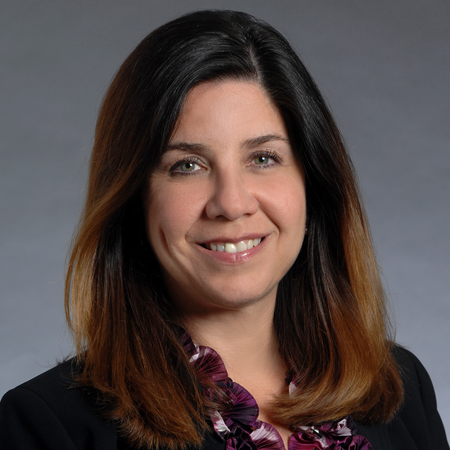 www.bakerdonelson.com
@BakerDonelson
@Baker-Donelson
@Baker_Donelson